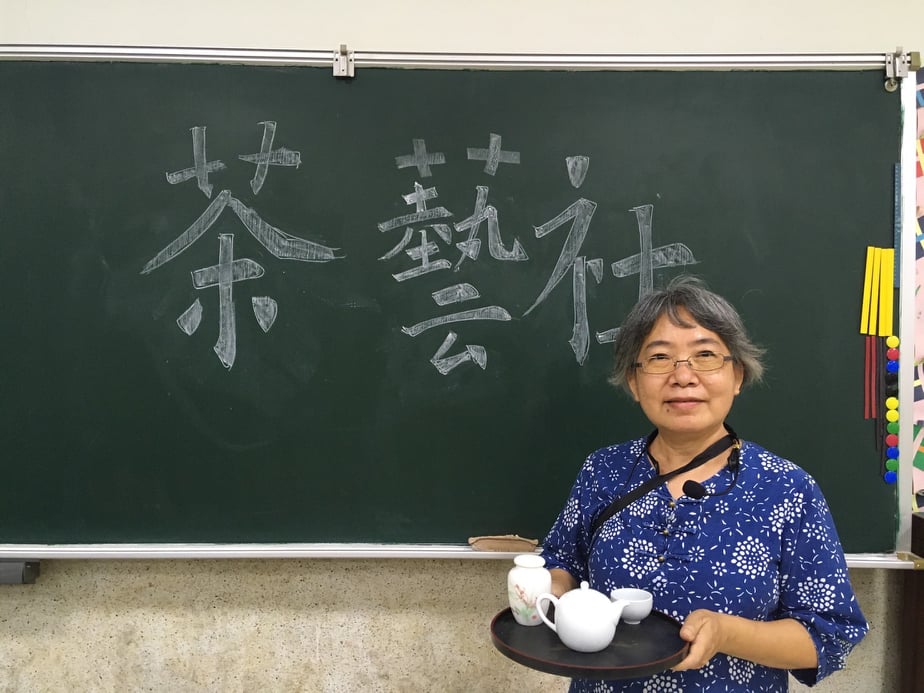 歡迎加入
  Welcome
介紹
茶藝是一種形式和精神相互統一的品茗文化，除講究茶葉沖泡方法禮節與用具外，更重視不同茶葉的色、香、味的品嘗。
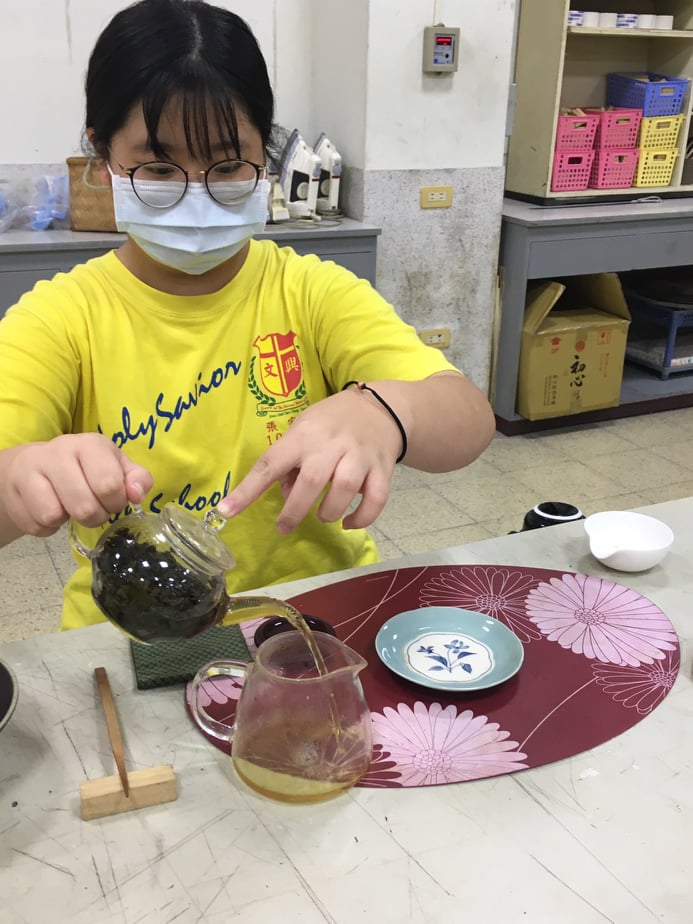 社團內容
1.老師講解
2.學生泡茶
3.品茶、吃茶點
*************
(可以自己帶茶點，在老師允許下食用!)
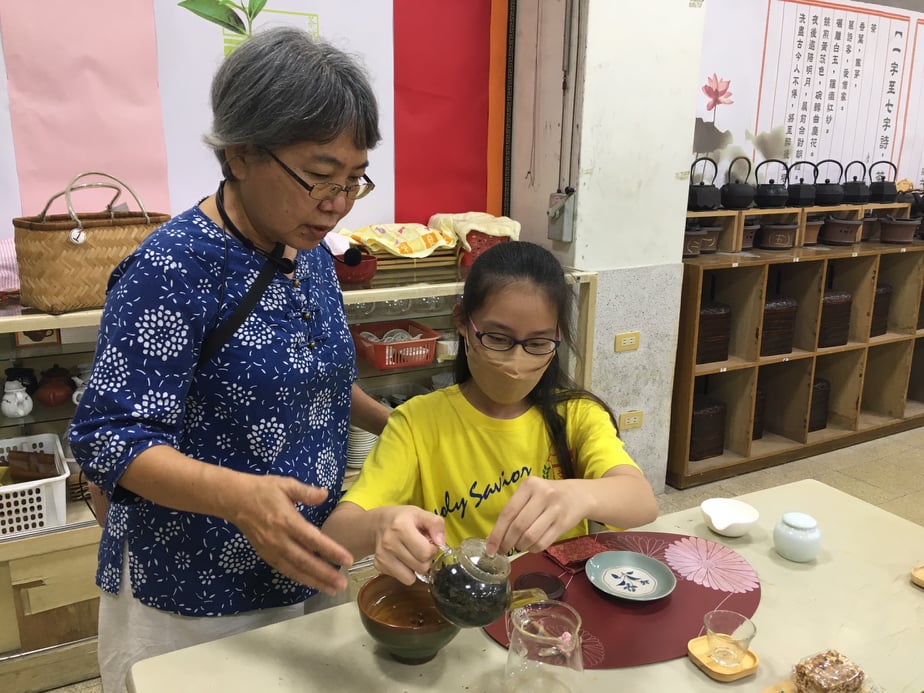 老師介紹
黃銘琚老師
用心準備每一堂
有趣的社團課
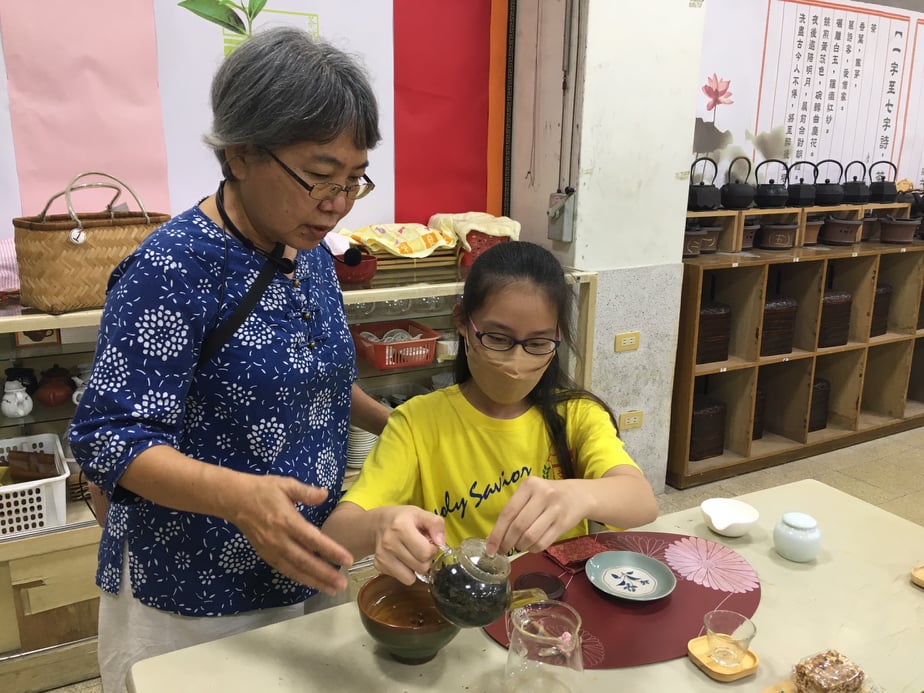 照片區
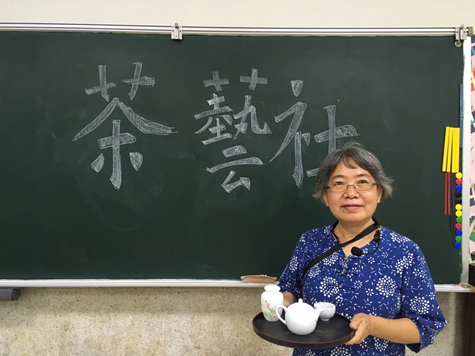 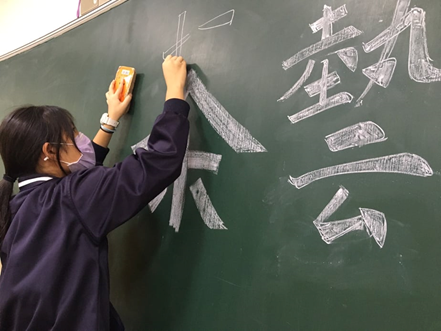 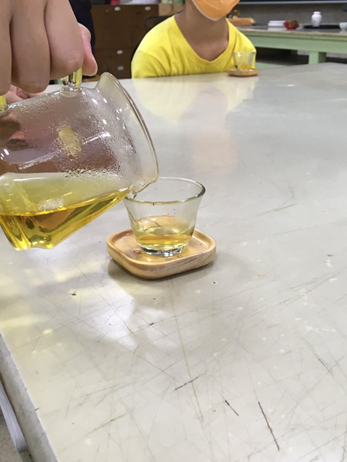 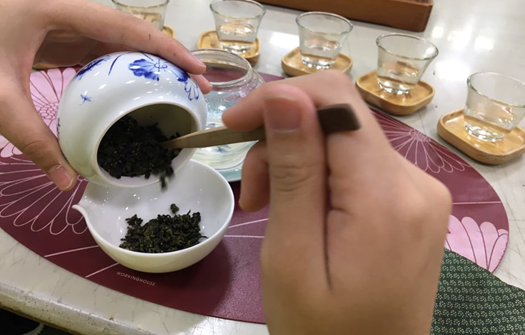 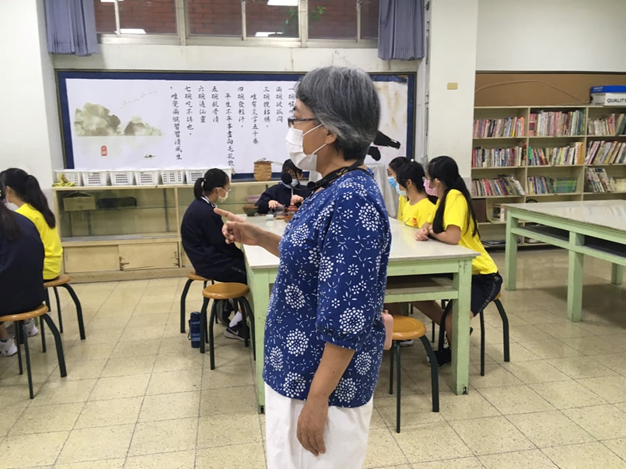 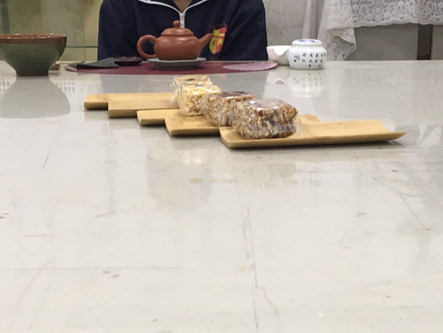 Movie appreciation
thanks for watching
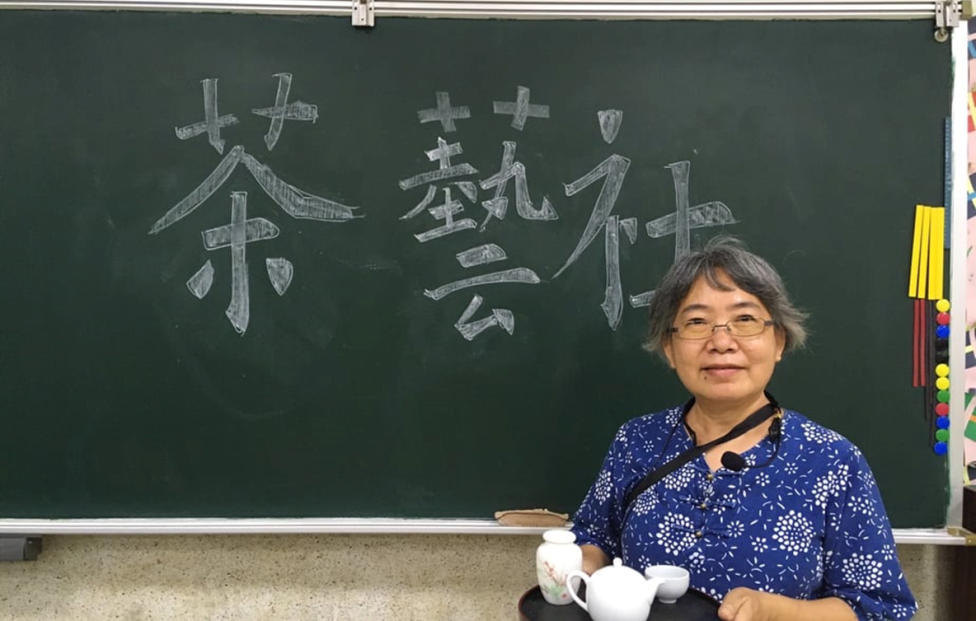 社費100(包含茶、茶點的費用)
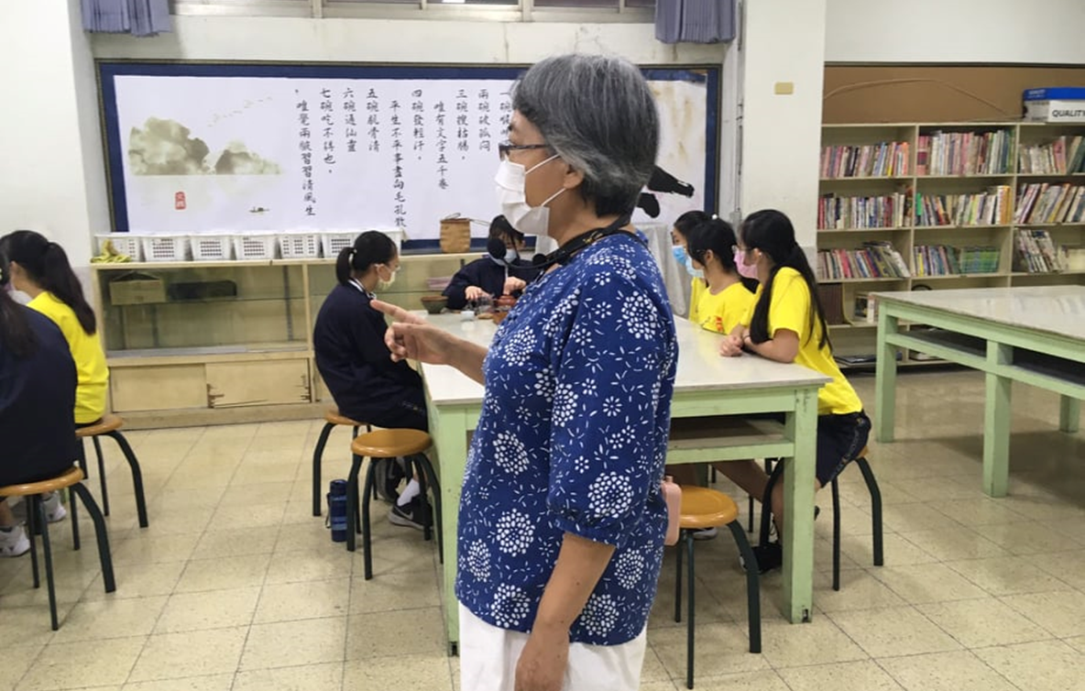 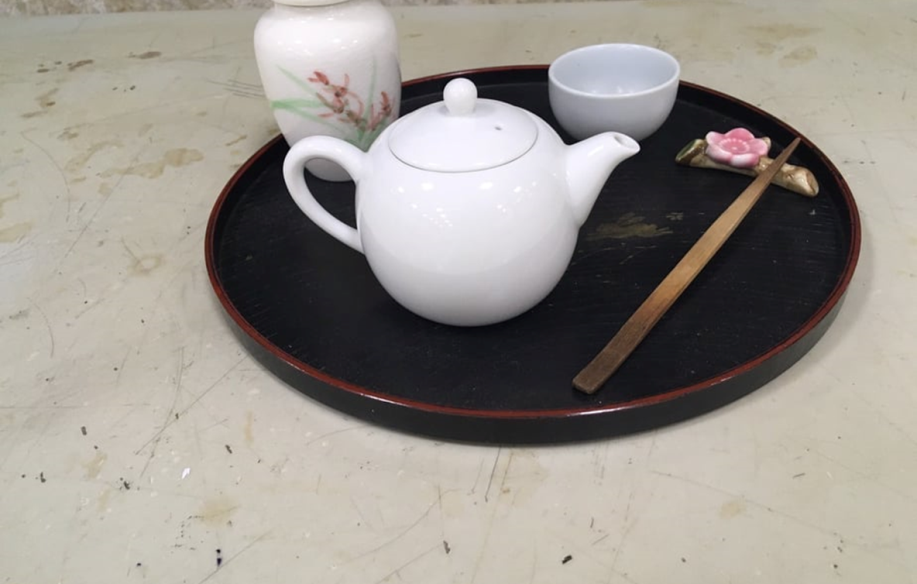